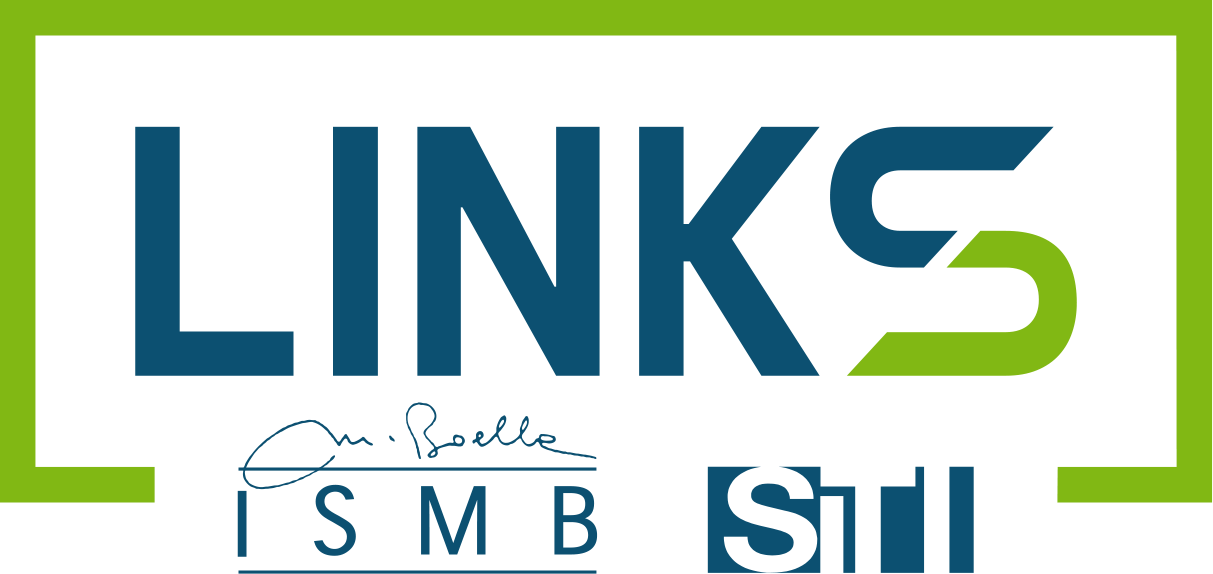 LEADING INNOVATION & KNOWLEDGE FOR SOCIETY
LINKS foundation
The LINKS Foundation was founded in 2016 exploiting and enhancing the experience and the know-how gathered by both Istituto Superiore Mario Boella (ISMB) and Istituto Superiore sui Sistemi Territoriali per l’Innovazione (SiTI).

In 2018 the process of merger by incorporation of ISMB and SiTI into the LINKS Foundation was completed.
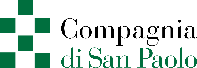 1st JANUARY 2019
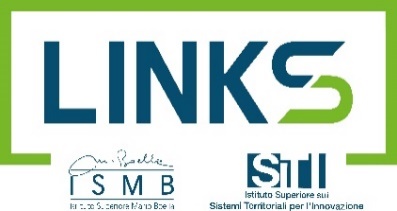 2000
2002
2016
FOUNDED
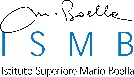 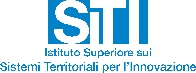 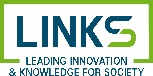 ISMB
SiTI
LINKS
Applied Research in the ICT field
Applied Researchin the territorial and environmental field
Research in the fieldof polytechnic sciencesand valorization of research results and skills
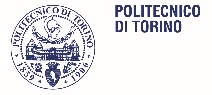 COMPAGNIADI SAN PAOLO
1563
1859
POLITECNICO
DI TORINO
The - E-STAG
The European Science & Technology Advisory Group (E-STAG) was established in April 2018, with the aim to address the need for a better inclusion of the science and technology communities in disaster risk reduction (DRR) efforts, and as called by the Sendai Framework for Disaster Risk Reduction 2015–2030 (hereafter the Sendai Framework).
Who is the E-STAG
In 2018-2019, the E-STAG was composed of 14 experts nominated by Member States (Armenia, Azerbaijan, Belgium, Croatia, Germany, Israel, Italy, Montenegro, The Netherlands, Russian Federation, Slovenia, Spain, Sweden, and The United Kingdom of Great Britain and Northern Ireland), four experts selected on thematic issues (fire risk, spacebased information, data interoperability, and disaster risk management), as well as two young scientists.
Members
To tackle emerging challenges in DRR, focusing in particular on improving risk knowledge in 55 countries across Europe and Central Asia.
Objective
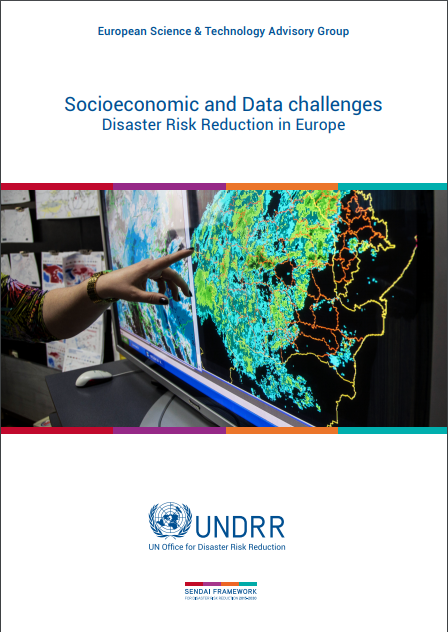 Other Publications
 - Paper on Global Assessment Report 19
- Research Paper on Disaster Prevention and Management Journal
Socioeconomic and Data challenges Disaster Risk Reduction in Europe 
(launched at GPDRR 2019 in Geneva)
Reports
PROJECT goals
Promote the creation of standards, standardized methods and technologies for collecting disaster related data and metadata.
1
2
Promote and support the creation of national disaster loss databases aligned with Sendai Framework indicators
RESOURCES
Databases
DRR principles & Semanthics
DESINVENTAR SENDAI
Sendai Framework
SENDAI FRAMEWORK MONITORING
Technical guidance for monitoring and reporting on progress in achieving the global targets of the Sendai Framework for Disaster Risk Reduction (New edition)
COPERNICUS
RISK DATA HUB
European Flood Awareness System (EFAS)
Socioeconomic and Data challenges Disaster Risk Reduction in Europe
European Forest Fire Information System (EFFIS)
European Drought Observatory (EDO)
UNDRR Terminology
European Facilities for Earthquake Hazard and Risk (EFEHR)
INSPIRE Data Models
JRC TAD SERVER
EM-DAT
general PROCESS to reach Data Interoperability
DRR ACTION DEFINITION: delineating the type of action to be taken to enhance disaster risk reduction, relating it to the four Priorities of Action reported in the Sendai Framework.  (ex. diffusing more information about occurred disasters). 

DATA SELECTION: understanding which categories of data may be useful to support the delineated action.

DATA MAPPING: overviewing how and where the selected data can be acquired, identifying and taking notes of eventual restrictions and constraints.

DATA ASSESSING: gaining an overview about which tools or methods can be used to assess the data acquired and understand if they are complete, reliable, and compliant to the action purposes.

DATA USABILITY ENSURING: identifying and mitigating any potential barrier against data usability, such as: country languages, ontology (different terms meaning/semantics), data model (how the data are structured), type (GIS-data, metadata, ordinary databases), format (XML, GML), and so on. 

DATA APPLICATION: understanding the practical processes needed to use the data to support the delineated action, such as: downloading, visualizing, sharing, making them readable /interoperable with eventual already existing software, etc.

DATA EFFECTIVENESS VERIFYING: measuring their effectiveness of data with respect to the action purposes.
REQUIRED DATA
CHALLENGES VS Interoperability
TECHNICAL/SCIENTIFIC DOMAIN
SOCIAL DOMAIN
Difficulty to achieve required data disaggregation 
Data fragmentation 
Presence of heterogeneous data features and formats 
Lack of technical skills/competences 
Lack of data monitoring and storage infrastructures
Heterogeneity of data collection methodologies 
Data updating processes
Migration, displacement, and informal settlements 
Cultural impact on risks perception and awareness 
Plurality of data owners 
Poverty 
Social resistance 
Language
POLITICAL DOMAIN
Lack of standardization on all levels 
Difficulty in identifying competences and responsibilities to support DRR 
Need for more political support and communication on all levels 
Need to overcome geographical distribution of disaster related data
ECONOMIC DOMAIN
Lack of financial resources for DRR data 
Lack of financial resources for training 
Restrictions on DRR data for market purposes 
Lack of financial resources for standards adoption
DISASTER LOSS NATIONAL DATABASES -  Good Practices
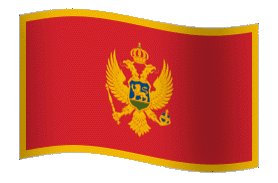 MONTENEGRO
In 2018, Montenegro started to use UN DesInventar Sendai Platform as its national disaster loss data collection system, integrating all Indicators of targets A to E of the Sendai Framework, also corresponding to Sustainable Development Goals indicators from Goals 1, 11 and 13. In addition to comprehensive disaster accountability, DesInventar Sendai is expected to provide the means for decision-making support for further development of disaster risk reduction policies and plans, preparedness measures, planning and response. A number of initial steps were defined in order to achieve this national level achievement: 1. Thorough analysis and definition of responsibilities among national and local actors. 2. Development of plans of general regulation and update of urban plans in accordance to new Law on Spatial Development and Construction of Structures (2018), including all hazards endangering citizens and environment in Montenegro. 3. Implementation of a National Strategy for DRR (December, 2017). 4. Implementation of a National Action Plan
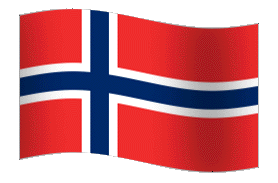 NORWAY
Addressing the need for high quality data for disaster risk reduction, Norwegian authorities initiated an innovative public private partnership, aiming to develop a knowledge bank relevant for risk assessments and decision-making processes. Structured around a Memorandum of Understanding between national authorities and Finance Norway, the initiative is coordinated by the national platform for DRR, and gathers different sources of data from local level, insurance companies, and disaster risk reduction actors into a national level data-platform. In this integrated approach, the data-platform would receive information about hazards, vulnerabilities, vital functions, societal values, and losses. The platform ensures the interoperability of data, its storage and to systemize the collection process.
DISASTER LOSS NATIONAL DATABASES -  Good Practices
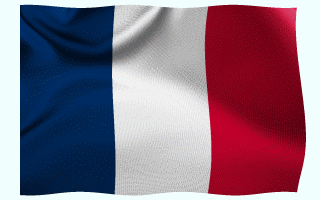 FRANCE
Facing challenges in data standardization, national authorities undertook specific efforts for improving identification, collection and use of data for disaster risk reduction. This work resulted in the establishment of a National Observatory coordinated through a public-private partnership between public agencies, Ministry in charge of DRR and the insurance sector. In its current phase, the programme is developing new databases, focusing on exposure and losses from six hazards. One significant value of these systems is its open-access and availability to the general public. This effort for inclusion and transparency about disaster risk reduction data is also reflected in urban-planning processes, where local authorities systematically call for public consultations and make development and risk maps available to the general public. Considering the entire cycle of disaster risk management, public and private partners are also working in collaboration to develop a systematic post-event assessment, including different socioeconomic aspects and covering several hazards.
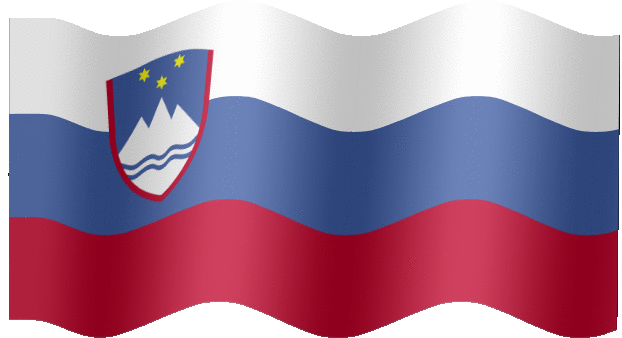 SLOVENIA
Since its establishment in 1991 Slovenia has developed a community-based system of prevention which has roots in the Yugoslav tradition and has been constantly upgraded especially after joining the EU and NATO, and with active involvement in the work of the 3rd United Nations World Conference on Disaster Risk Reduction in 2015. With the latest update on flooding damages, this national damage record system (AJDA33) can be used to report to Sendai Framework Monitoring Database.
DISASTER LOSS NATIONAL DATABASES -  Good Practices
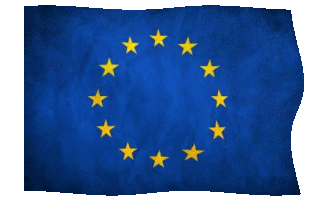 EUROPE
An European Union directive which could be useful in terms of supporting implementation of the Sendai Framework is the Directive on the re-use of public sector information, also known as the ‘PSI Directive’ (Directive 2003/98/EC). The Directive is currently being revised, and would be renamed as the Open Data and Public Sector Information Directive and would make public sector and publicly funded data re-usable. 

The new proposal aims to: 
• Reduce market entry barriers, by limiting the exceptions that allow public bodies to charge for the re-use of their data. 
• Increase the availability of data by bringing new types of public and publicly funded data into the scope of the Directive (such as data held by public undertakings in the utilities and transport sectors and research data resulting from public funding). 
• Increase business opportunities by encouraging the dissemination of dynamic data via application programming interfaces (APIs).
INTERNATIONAL PROJECTS -  Good Practices
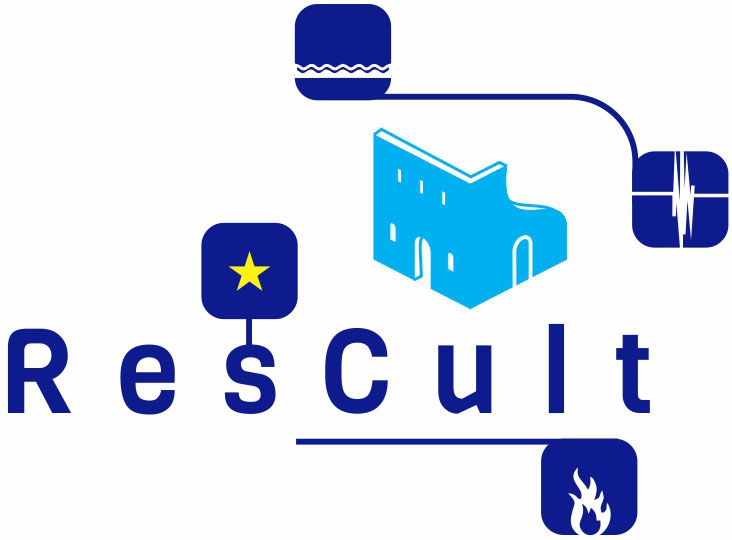 https://www.rescult-project.eu/
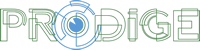 http://www.pro-prodige.eu/
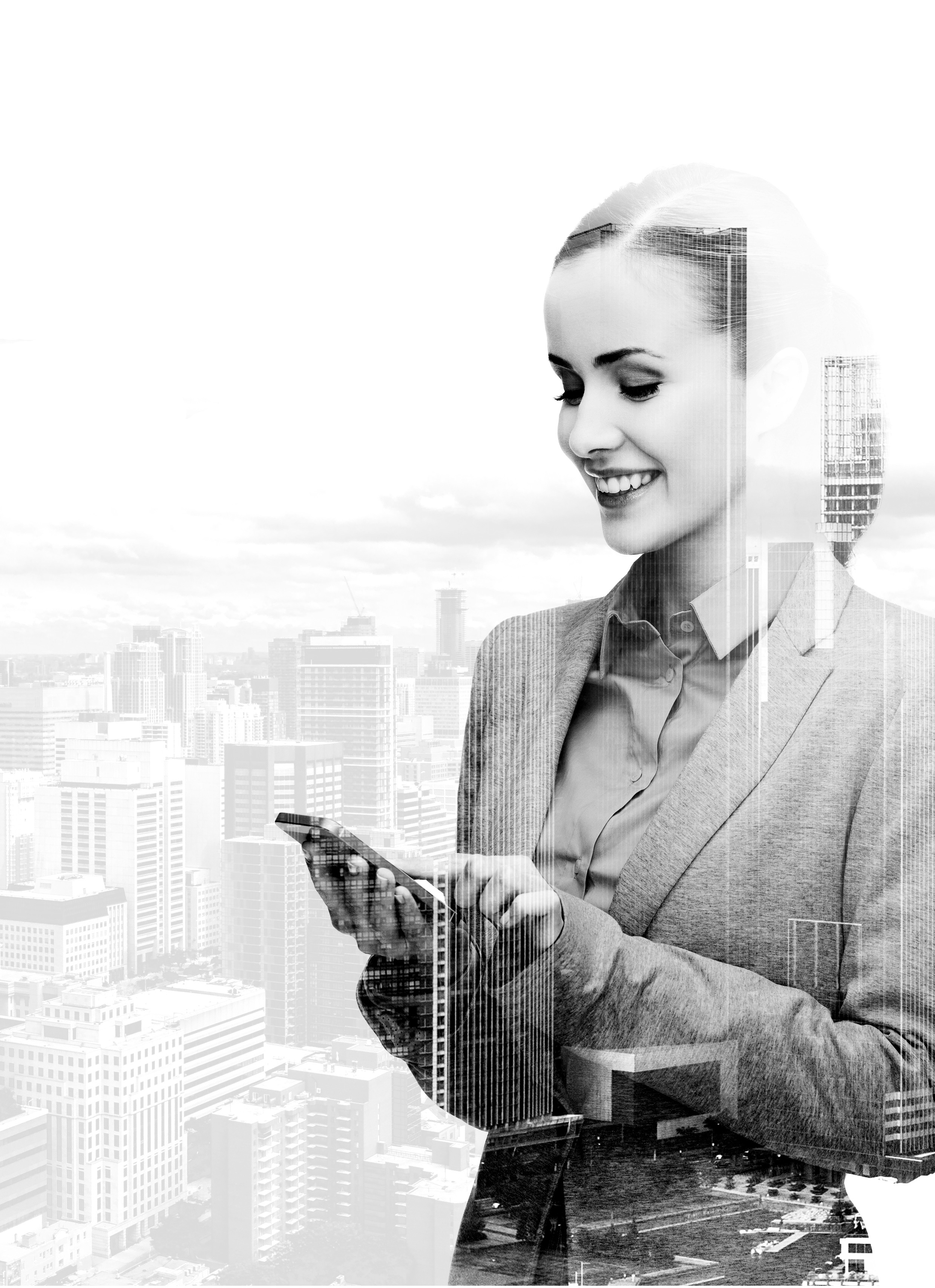 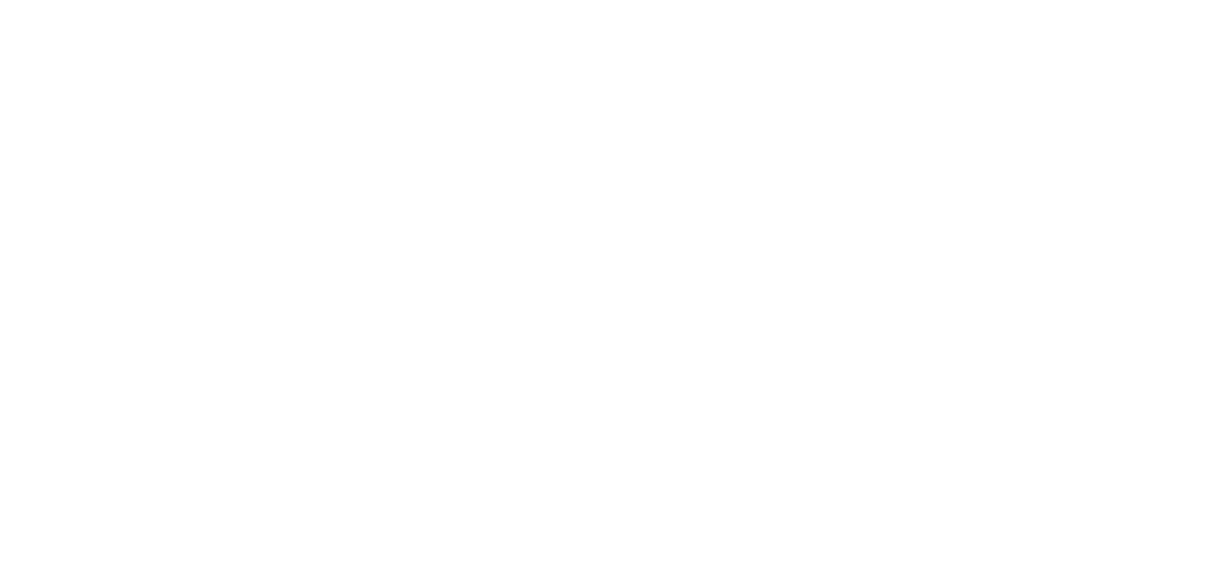 MASSIMO MIGLIORINI
LINKS FOUNDATION
Via Pier Carlo Boggio 61 | 10138 Torino (Italia)
+39 011 1975 1558
Massimo.Migliorini@linksfoundation.com
linksfoundation.com
COPYRIGHT ©2019 LINKS